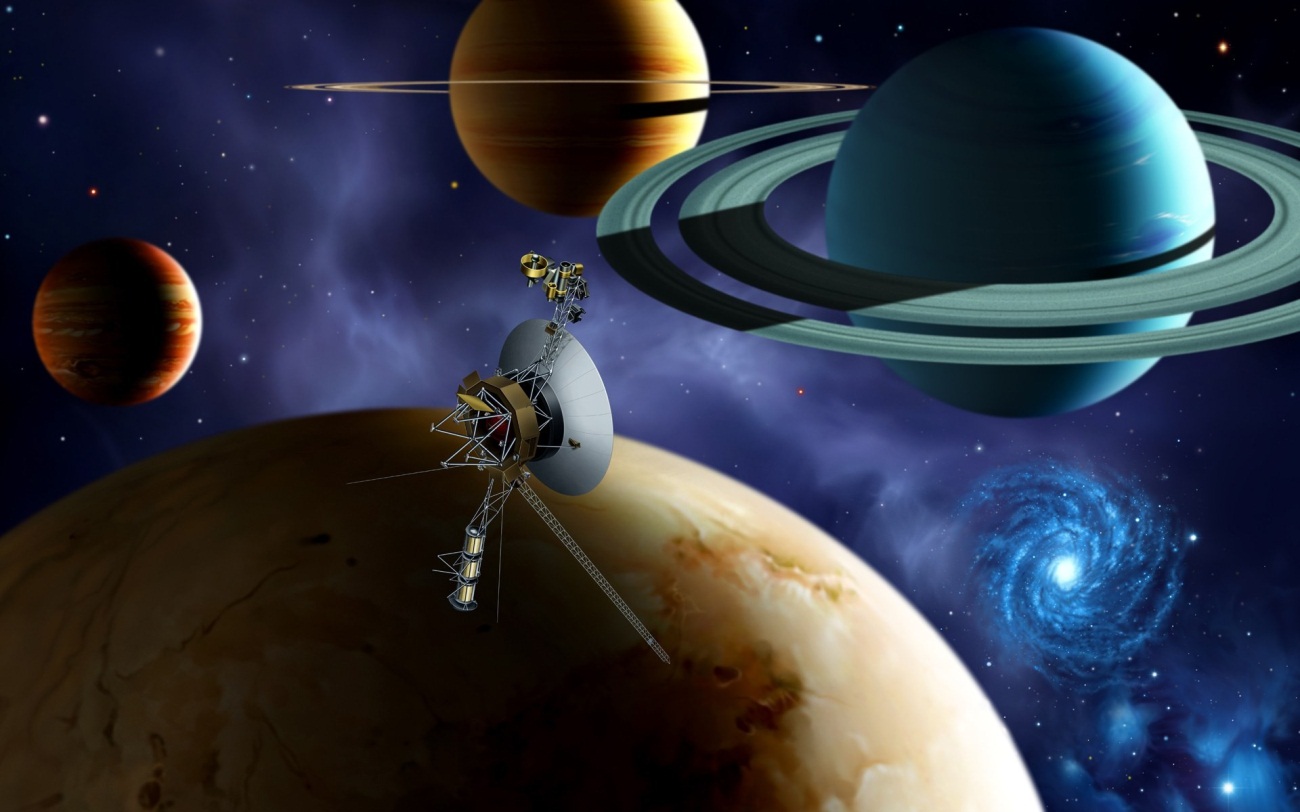 Órbitas e trajetórias
De sondas espaciais
[Speaker Notes: Fonte:]
Introdução
“Uma sonda espacial é uma nave sem tripulação utilizada para explorar e monitorar objetos no espaço”
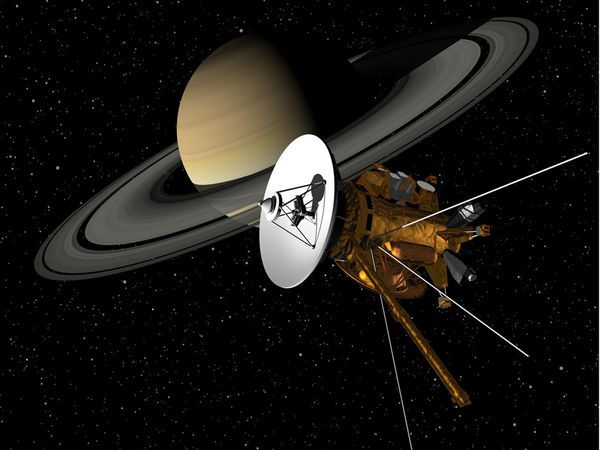 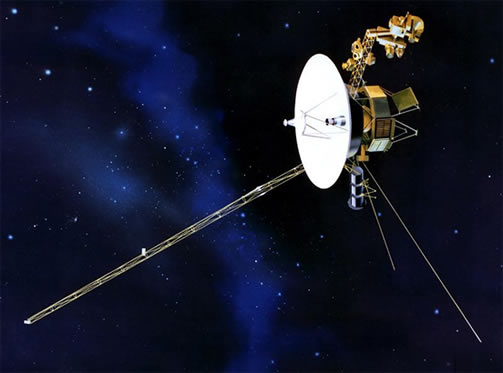 [Speaker Notes: Fontes:http://www.thatsfamous.com/6698-nasa-to-have-news-conference-on-extraterrestrial-life-discovery/
http://www.not1.xpg.com.br/sonda-espacial-o-que-e-como-funciona-estudos-e-funcoes-historia/]
Introdução
Possuem em geral vários equipamentos que dependem de seu tipo de missão.
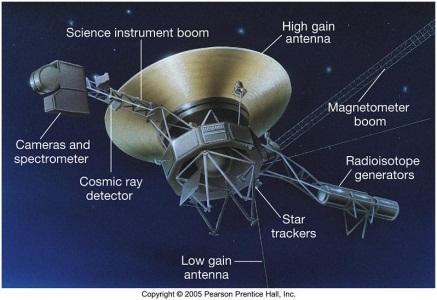 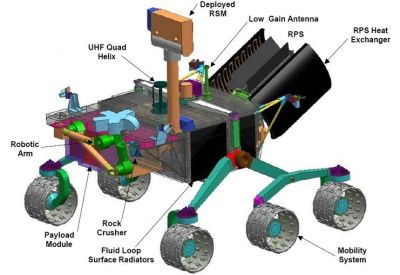 [Speaker Notes: Fontes: http://ydecazio.blogspot.com.br/2010/05/extraterrestres-sequestraram-voyager-2.html
http://2.bp.blogspot.com/-k5ss7esT9SY/TtHu9WAv6qI/AAAAAAAAAVc/g9T6PsoTZhY/s1600/Mars+Science+Laboratory+drawing.jpg]
Tipos de Sondas
Sobrevoo (Flyby)
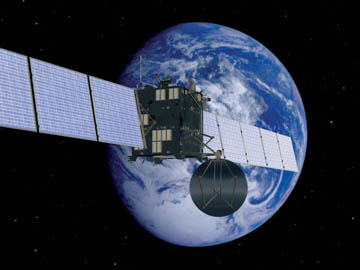 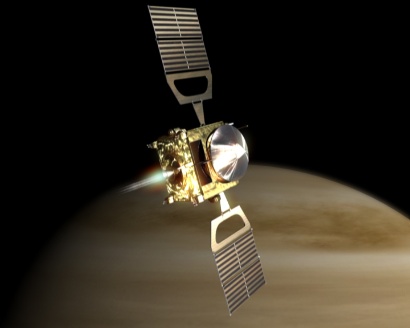 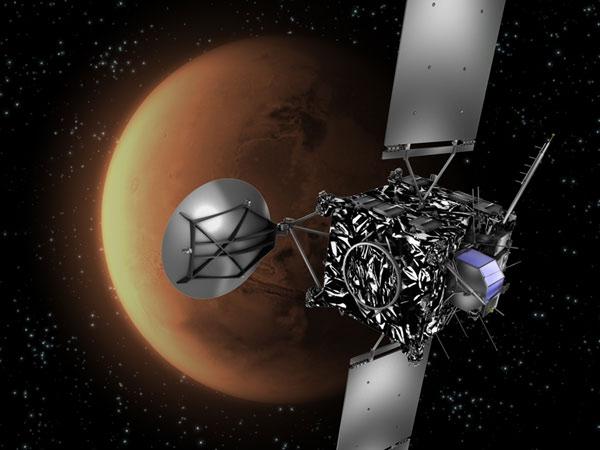 Comet
Vênus Express
Rosetta
[Speaker Notes: Fontes:http://www.nauticapress.com/noticias/Roseta_large.jpg
http://teacherdeniseselmo.wordpress.com/2010/02/19/a-sonda-mars-express-e-os-misterios-de-fobos/
http://www.newscientist.com/article/dn11240-comet-probe-prepares-for-mars-flyby.html]
Tipos de Sondas
Orbitador
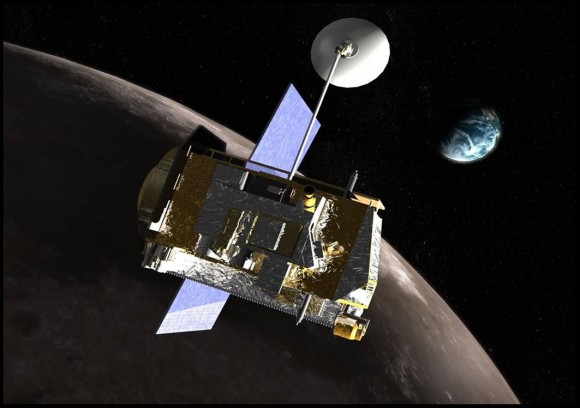 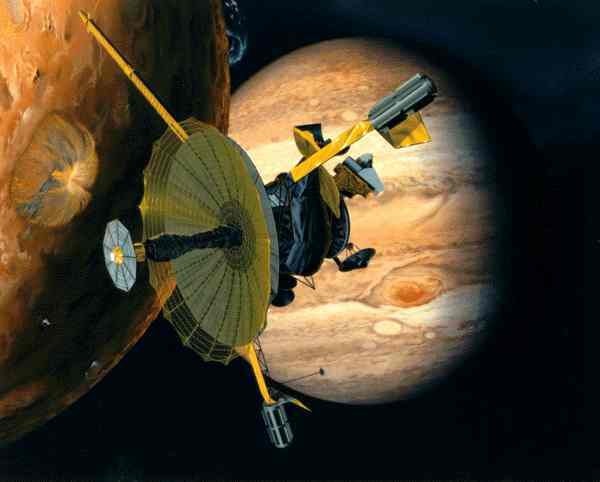 Lunar Reconaissance Orbiter
Galileu
[Speaker Notes: Fontes: http://www.dipity.com/140127/1995-in-Review/
http://www.universetoday.com/81007/orbiter/]
Tipos de Sondas
Impacto
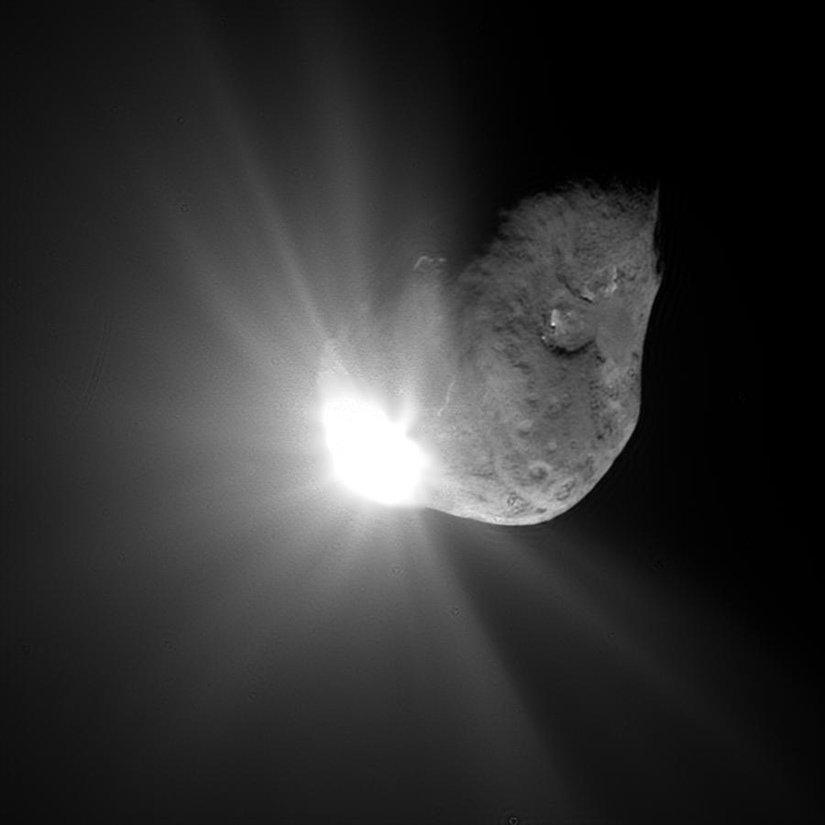 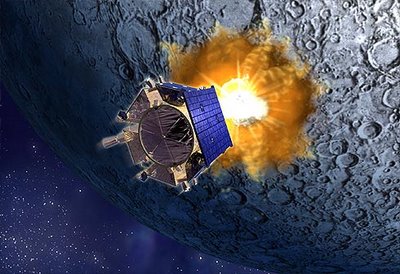 Deep Impact
Lcross
[Speaker Notes: Fontes: http://news.discovery.com/space/best-space-probe-photographers-decade.html
http://gaea-rubens.blogspot.com.br/2009/05/sonda-americana-pronta-para-se-chocar.html]
Tipos de Sondas
Aterrisadora
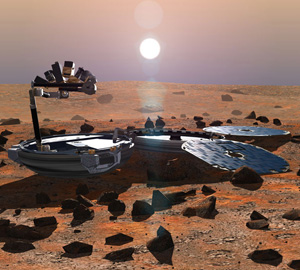 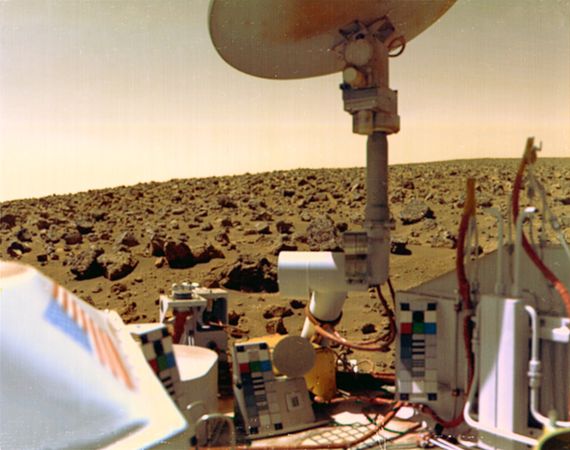 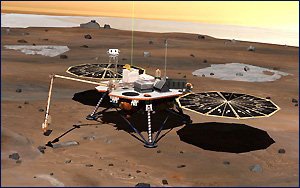 Beagle 2
Phoenix
Phoenix
[Speaker Notes: Fontes:http://meteorito-meteorite.blogspot.com.br/2012/04/life-on-mars-found-by-nasas-viking.html
http://www.cosmosmagazine.com/features/online/2014/mars-exploration-a-timeline]
Tipos de Sondas
Veicular
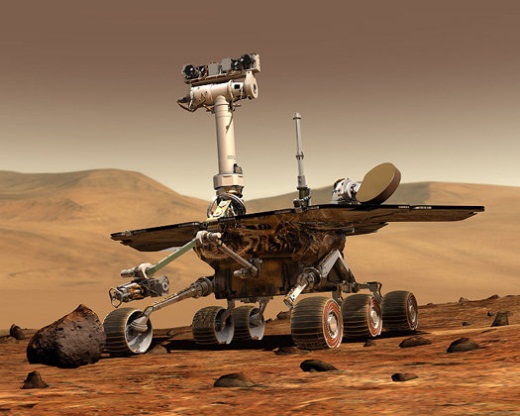 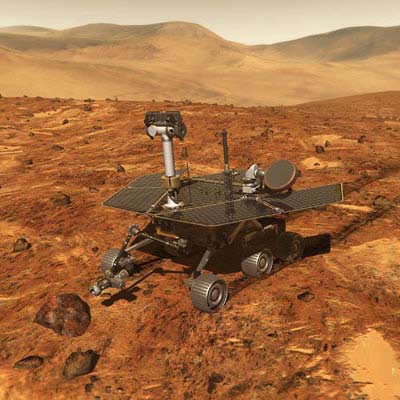 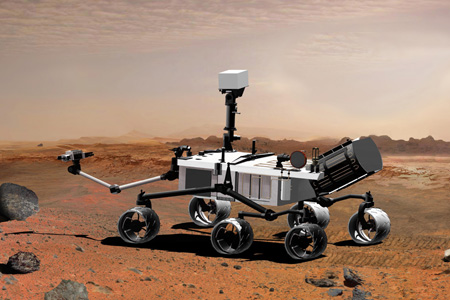 Opportunity
Curiosity
Spirit
[Speaker Notes: Fontes:http://www.geek.com/articles/geek-cetera/future-mars-rover-to-get-largest-heat-shield-ever-20090624/
http://www.popsci.com/technology/article/2010-04/congratulations-spirit-if-youre-out-there
http://tomsastroblog.com/archives/2777]
Tipos de Sondas
Observatório
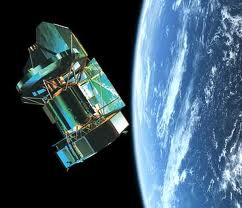 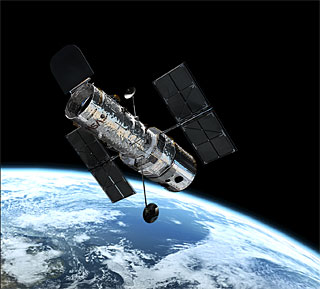 Hubble
Herschel
[Speaker Notes: Fontes: http://www.spacetelescope.org/about/
http://www.aerospaceguide.net/telescope/herschel.html]
Órbitas e Trajetórias
Velocidade de Órbita e de Escape
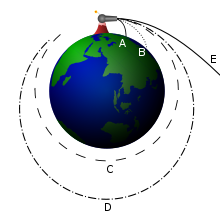 Vencer a atração gravitacional

Vórbita ~ 28.800 km/h

Vescape ~ 40.000 km/h

Imponderabilidade
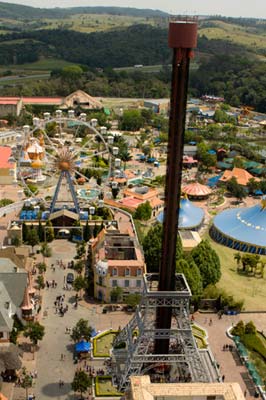 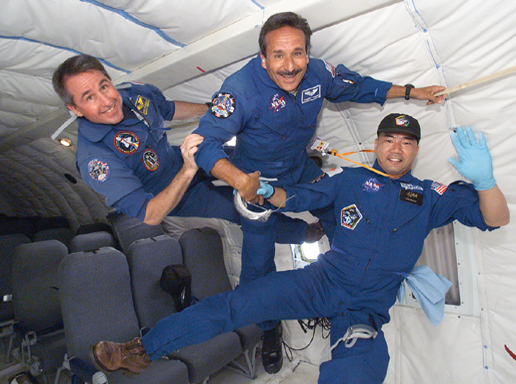 [Speaker Notes: Fontes: http://www.hopihari.com.br/kamindamundi/conheca_kamindamundi_latoureiffel.aspx
http://en.wikipedia.org/wiki/Low_Earth_orbit
http://activities.macmillanmh.com/science/ca/grade1/nasa/29.html]
Órbitas e Trajetórias
Tipos de satélites
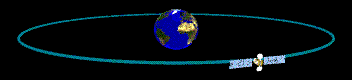 Geoestacionária  ou Geossíncrona – O satélite fica posicionado sobre um ponto fixo da Terra. 

Heliossíncrona ou Polar – O satélite passa pelo mesmo ponto sempre no mesmo horário.

 LEO – Low Earth Orbit – O satélite faz uma órbita com períodos de até 90 minutos.

Elíptica – A trajetória é uma elipse.
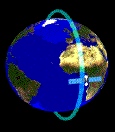 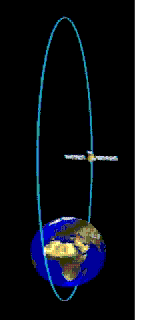 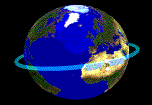 [Speaker Notes: Fonte: http://geocities.ws/redescefetpi/feitos/satelites/orbita.html]
Órbitas e Trajetórias
Transferência de Hohmann
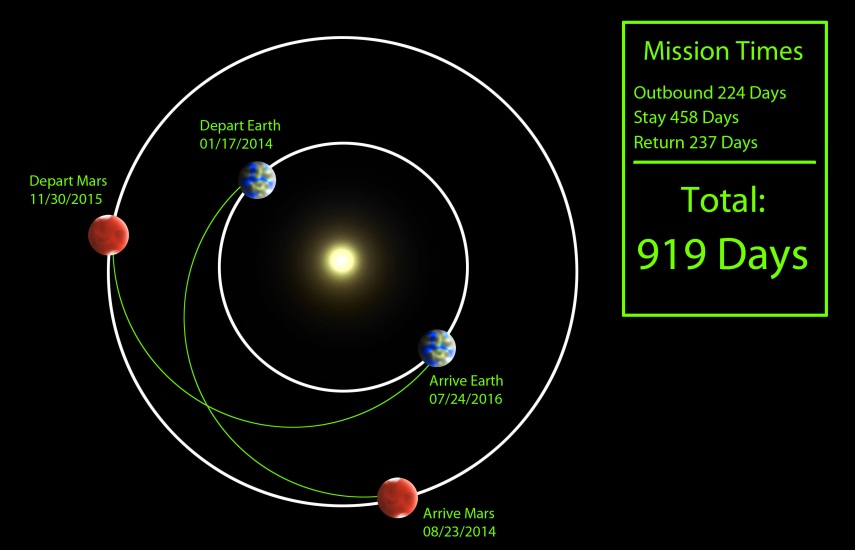 Walter Hohmann (1880-1945)

Órbita de Transferência 

Tangência

18 meses Terra-Marte
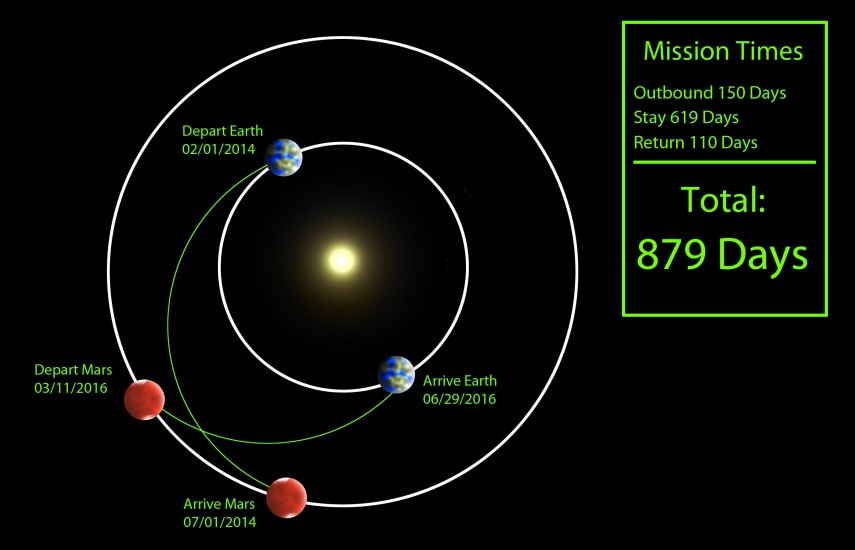 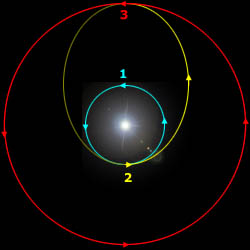 [Speaker Notes: Fontes:http://en.wikipedia.org/wiki/Interplanetary_spaceflight
http://www.alicesastroinfo.com/2010/02/which-way-to-mars/]
Órbitas e Trajetórias
Estilingue Gravitacional
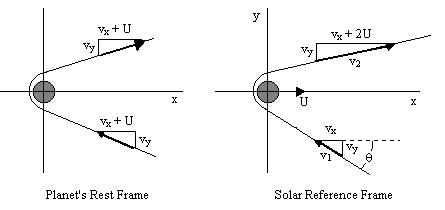 Referencial

Energia Cinética

Aumento de velocidade

Economia de Combustível
[Speaker Notes: Fonte:http://www.mathpages.com/home/kmath114/kmath114.htm]
Órbitas e Trajetórias
Rede Interplanetária de Transporte
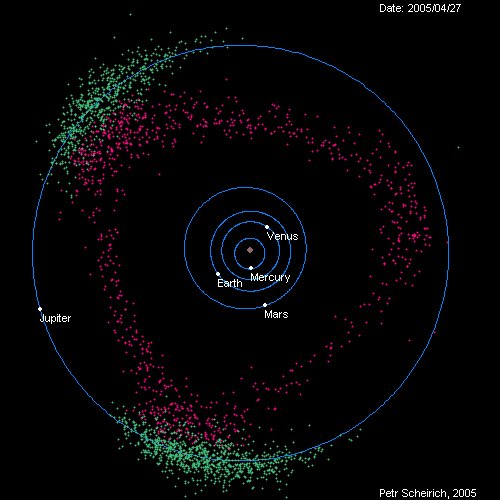 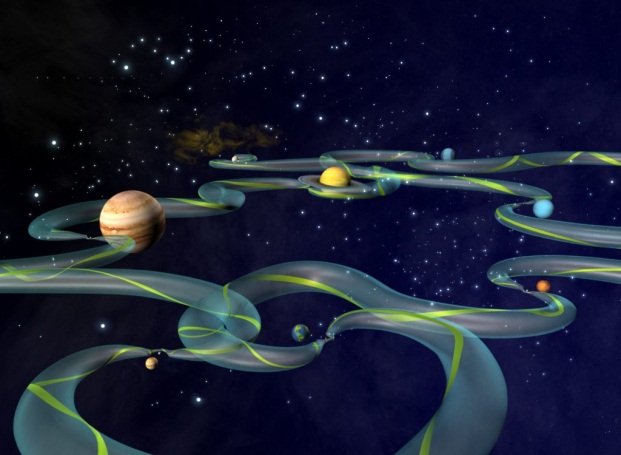 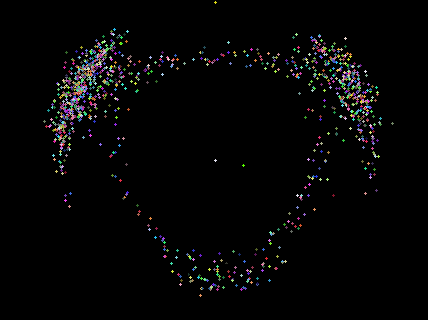 Pontos de Lagrange

Menor Energia

Caminho interplanetário
[Speaker Notes: Fontes:http://www2.esm.vt.edu/~sdross/superhighway/
http://www.theregister.co.uk/2009/04/14/nasa_stereo_theia_lagrange_scan/
http://asteroblog.blogspot.com.br/2007/09/discovery-of-jupiter-trojan-asteroid.html]
Órbitas e Trajetórias
Frenagem
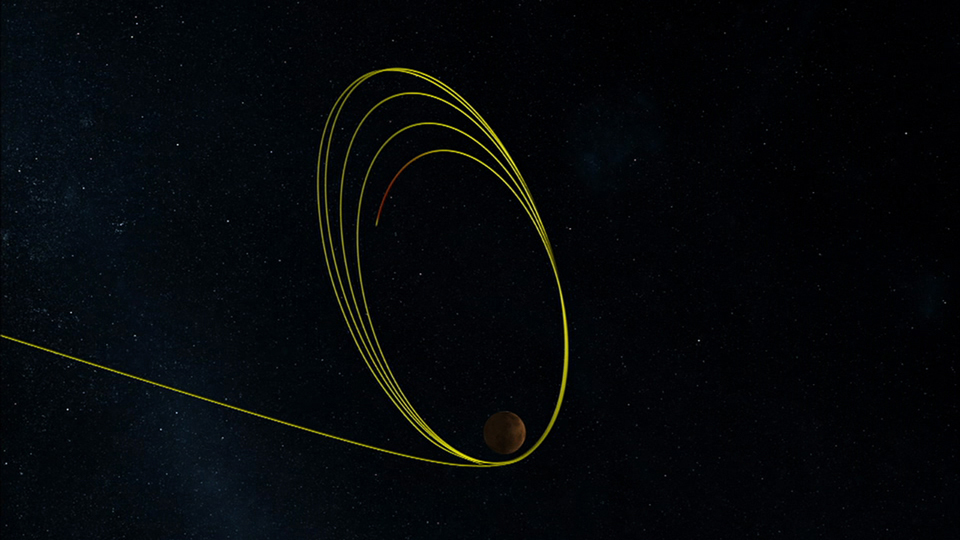 Perda de Velocidade


Perda de Altitude


Órbita menor
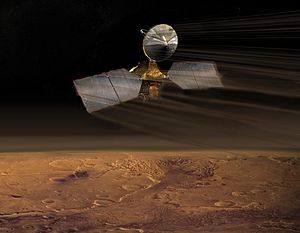 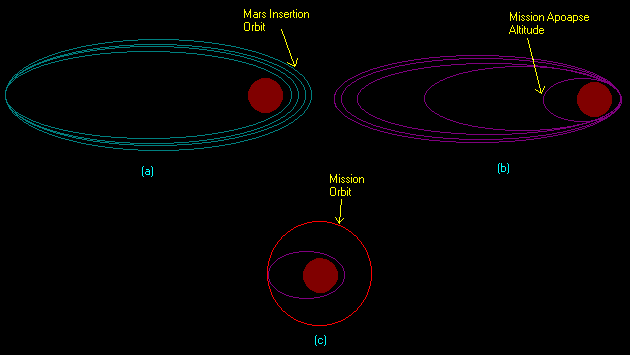 [Speaker Notes: Fontes:http://mars.jpl.nasa.gov/gallery/artwork/
http://en.wikipedia.org/wiki/Aerobraking
http://ccar.colorado.edu/asen5050/projects/projects_2002/kanter/introduction.html]
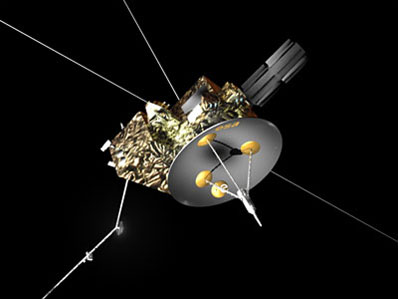 Sol
Ulysses
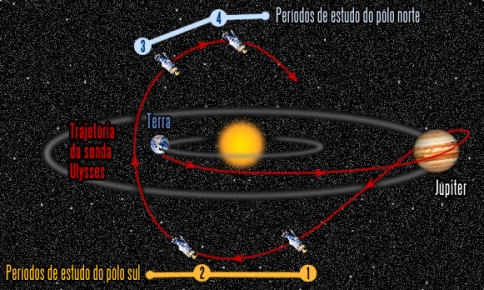 Trajetória impulsionada por Júpiter 

Órbita polar

Estudo de ventos solares

Desativada em 2009
[Speaker Notes: Fontes: http://pt.wikipedia.org/wiki/Ficheiro:Sonda_Ulysses_Trajetoria.jpg
http://spaceflightnow.com/news/n0906/29ulysses/]
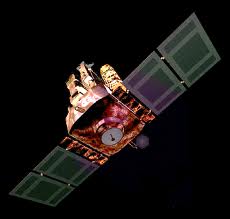 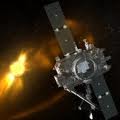 Sol
SOHO e STEREO
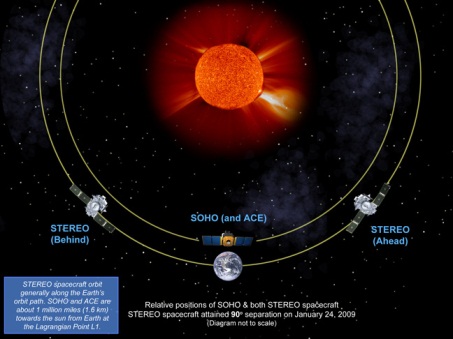 Estudo da superfície solar


Estudo de ventos solares, superfície e campo magnético

Órbitas circulares
[Speaker Notes: Fontes: http://poleshift.ning.com/profiles/blogs/nibiru-on-his-way-update?id=3863141%3ABlogPost%3A223742&page=4
http://www.stfc.ac.uk/RALSpace/Areas%20of%20expertise/The%20Sun/Solar%20and%20Heliospheric%20Observatory%20(SOHO)/11074.aspx
http://spaceobs.org/en/tag/c2010-x1-elenin/page/9/]
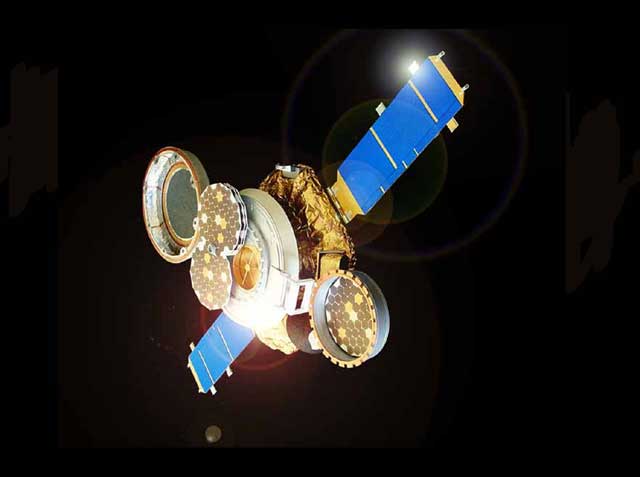 Sol
Genesis
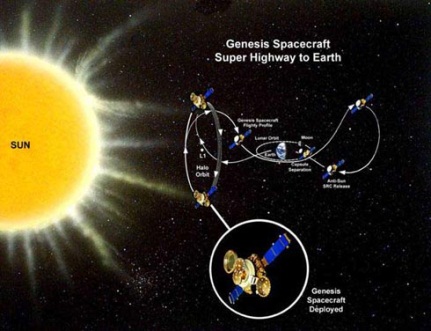 Estudo de auroras

Interferênicia eletromagnética

Trajetória complexa
[Speaker Notes: Fontes: http://www.centauri-dreams.org/?p=74
http://www.spacetoday.org/SolSys/Sun/Genesis.html]
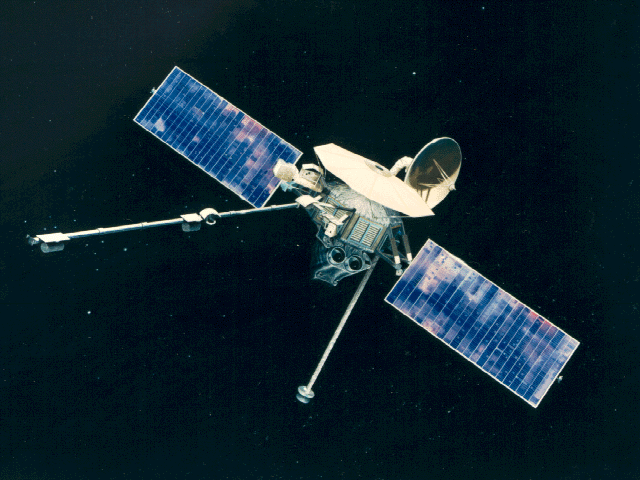 Mercúrio
Mariner 10
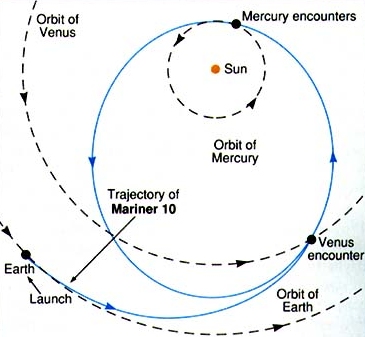 Mariner destinadas a Vênus e Marte

Lançamento em  11/1973

Fotografias da superfície

Controles perdidos
[Speaker Notes: Fontes:http://coolcosmos.ipac.caltech.edu/cosmic_kids/AskKids/mercury_travel.shtml
http://nssdc.gsfc.nasa.gov/nmc/spacecraftDisplay.do?id=1973-085A]
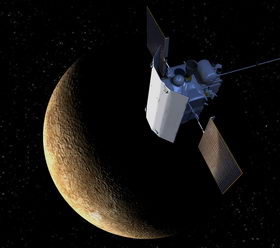 Mercúrio
Messenger
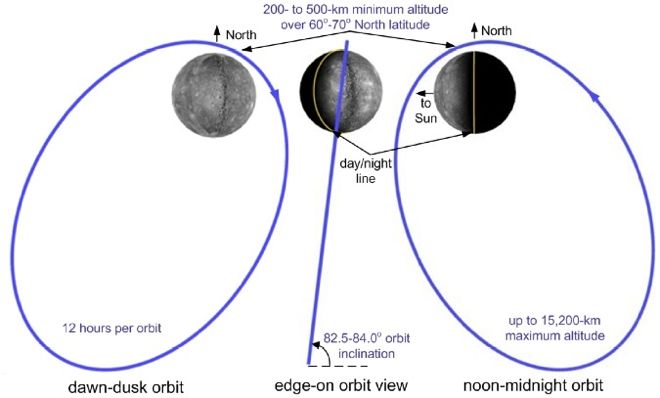 Lançamento em  2004 e chegada em 2008

Detectou vulcanismo e presença de água na  “exosfera”

Período de 12 horas

Órbita elíptica
[Speaker Notes: Fontes: http://www.wired.com/wiredscience/2011/03/messenger-orbit-preview/messenger-orbit-diagram/
http://phys.org/news70269621.html]
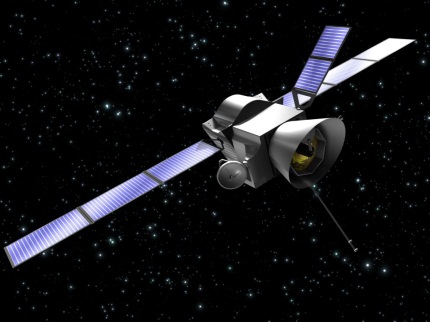 Mercúrio
BepiColombo
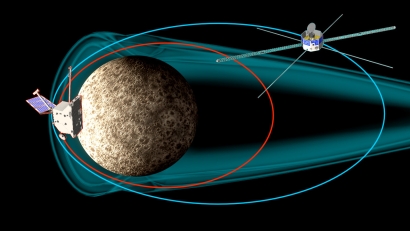 Parceria entre JAXA e EASA

Mercury Planet Orbiter

Mercury Magnetosphere Orbiter
[Speaker Notes: Fontes: http://sci.esa.int/science-e/www/object/index.cfm?fobjectid=48744
http://www.mps.mpg.de/en/projekte/bepicolombo/]
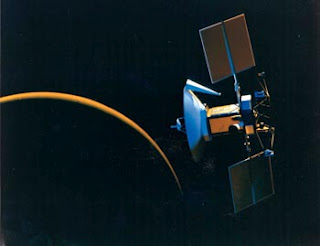 Vênus
Magellan
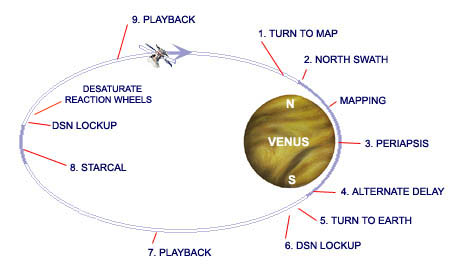 Levantamento cartográfico

Estudo de vulcanismo e campo gravitacional

Troca de etrajetória

Período final de 3h15min
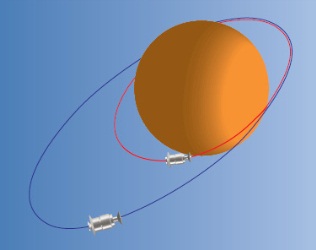 [Speaker Notes: Fontes:http://herdeirodeaecio.blogspot.com.br/2007/04/magalhes-e-queirs-dois-descobridores.html
http://spacecraftkits.com/MFacts.html
http://www.ps2003.org/eng/m.php]
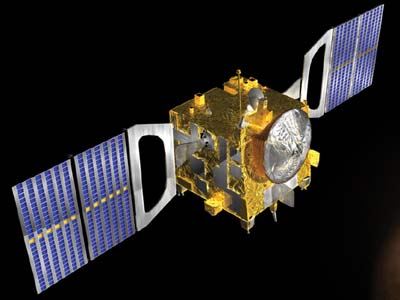 Vênus
Vênus Express
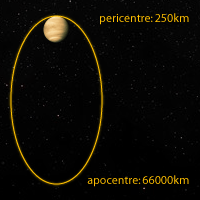 Mesmas funções da Magellan

 Órbita elíptica

Período reduzido de 9 dias para 24 horas
[Speaker Notes: Fontes: http://space.skyrocket.de/doc_sdat/venus-express.htm]
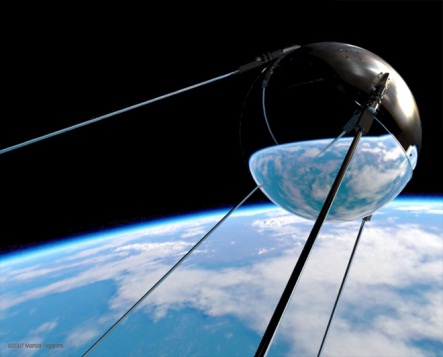 Terra
Sputnik I
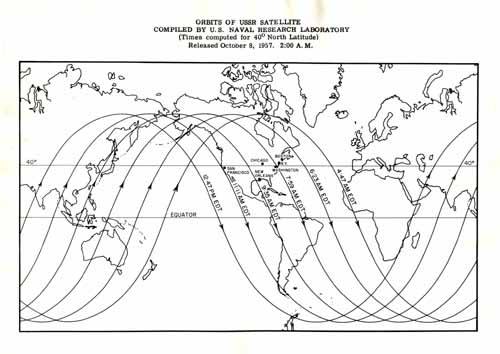 Enviada pela URSS

 Teste de comunicação

Órbita polar

Seis meses operante
[Speaker Notes: Fontes: http://www2.needham.k12.ma.us/nhs/cur/Baker_00/03-04/Baker-LM-MB-3-04/the_launch_of_sputnik.htm
http://ccienciasepac.blogspot.com.br/2012/03/sputnik-i.html]
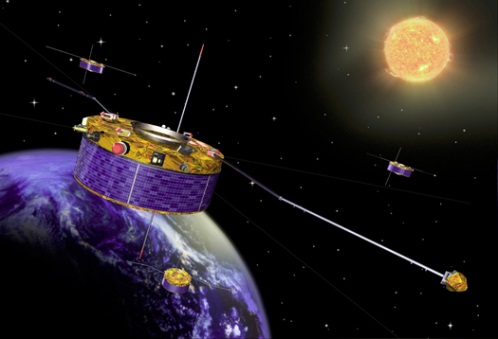 Terra
Cluster
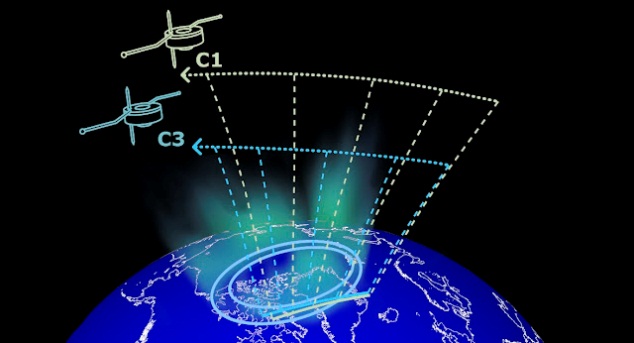 Estudar a magnetosfera, ventos solares e auroras

 Lançamentos em 1996 e 2000

Órbitas polares
[Speaker Notes: Fontes: http://news.nationalgeographic.com/news/2012/01/120126-solar-storm-cold-plasma-earth-space-science/
http://orbiterchspacenews.blogspot.com.br/2011_01_30_archive.html]
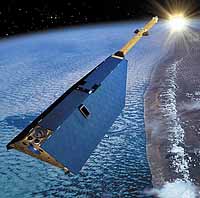 Terra
CHAMP
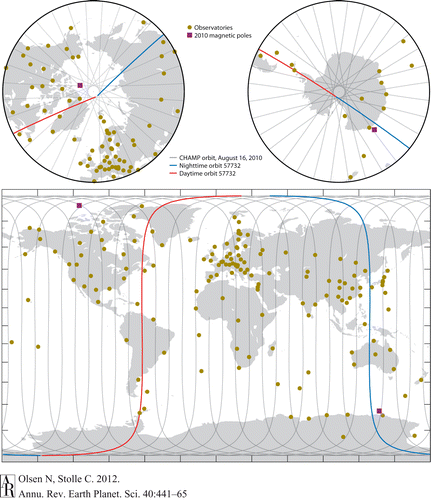 Estudar a magnetosfera, campo gravitacional e atmosfera 

 Lançamentos em 2000, retorno em 2010

Órbita polar
[Speaker Notes: Fontes: http://www.annualreviews.org/doi/abs/10.1146/annurev-earth-042711-105540?journalCode=earth

http://www.dlr.de/rb/en/desktopdefault.aspx/tabid-2814/4262_read-6313/]
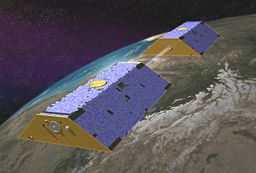 Terra
GRACE
Estudar o campo gravitacional

 Lançada em março de 2002

Altitude entre 300 e 500 km

16 voltas por dia

Descoberta de cratera com 480 km de diâmetro e 250 milhões de anos
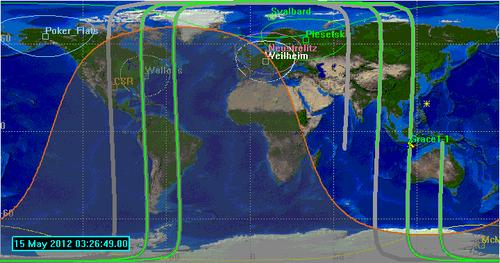 [Speaker Notes: Fontes: http://www.csr.utexas.edu/grace/ground/
http://pt.wikipedia.org/wiki/GRACE]
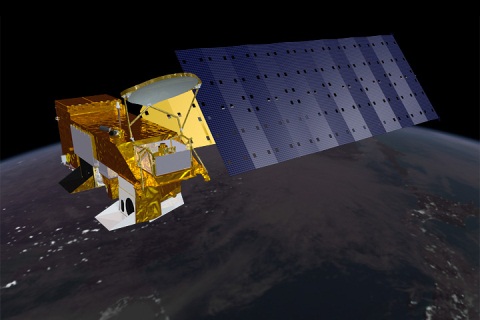 Terra
Aqua
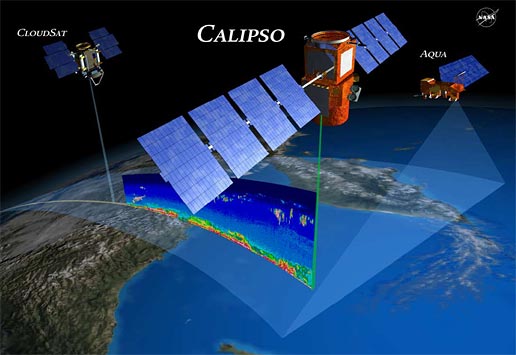 Estudar o ciclo da água

 700 km de altitude

Órbita polar

Sensoriamento remoto
[Speaker Notes: Fontes: http://earthobservatory.nasa.gov/Features/OrbitsManeuver/
http://www.nasa.gov/vision/earth/everydaylife/jamestown-water-fs.html]
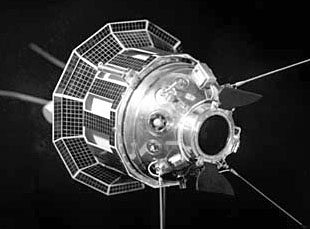 Lua
Luna
Estudar o campo gravitacional, temperatura, radiação e composição

Coleta de material 

Lançamento em 1959

 Perda de contato
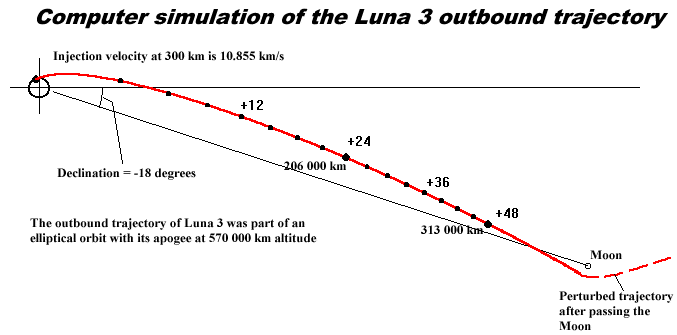 [Speaker Notes: Fontes: http://www.svengrahn.pp.se/histind/E3/E123Miss.htm
http://www.mentallandscape.com/V_OKB1.htm]
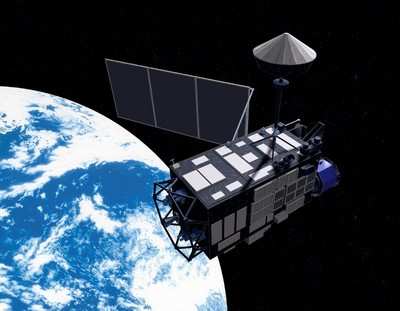 Lua
Selene
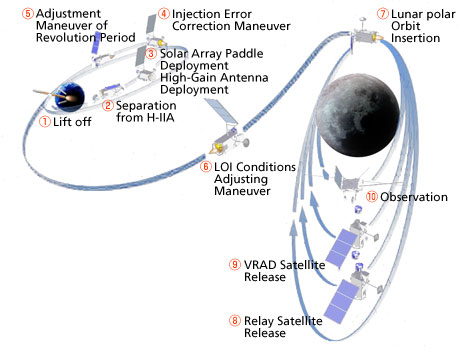 Segundo orbitador japonês

Estudo das origens, evolução geológica, superfície e campo gravitacional


 Lançamento em 2007

Detalhes do lado oculto da Lua e crateras
[Speaker Notes: Fontes: http://www.jaxa.jp/countdown/f13/overview_kaguya_e.html
http://www.aero-news.net/index.cfm?do=main.textpost&id=0e6a2037-8b75-4ea2-bb73-ca399bedbbd6]
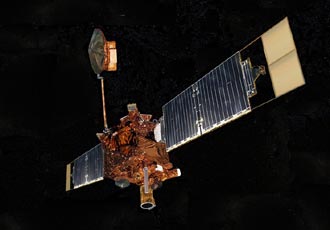 Marte
Mars Global Surveyor
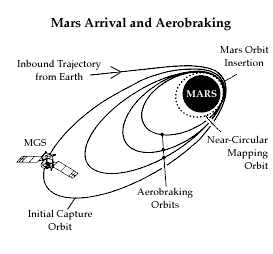 Lançamento em 1996

Estudo da superfície e cartografia

 Inúmeras fotografias

Período menor que 2h

Altitude entre 310 e 430 km
[Speaker Notes: Fontes: http://news.bbc.co.uk/2/hi/uk_news/4792634.stm
http://www.nasa.gov/mission_pages/mgs/index.html]
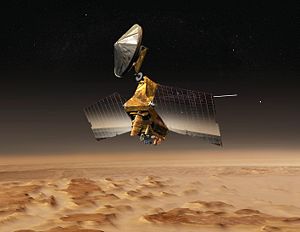 Marte
Mars Reconnaissance Orbiter
Lançamento em 2005

Verificar presença de água

Órbita elíptica

Período de 35,5h

Maior distância: 44500 km

Menor distância: 426 km
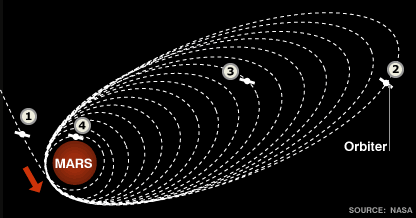 [Speaker Notes: Fontes:http://pt.wikipedia.org/wiki/Mars_Reconnaissance_Orbiter
http://www.iki.rssi.ru/hend/e_page3.htm]
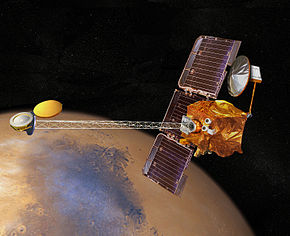 Marte
2001 Mars Odyssey
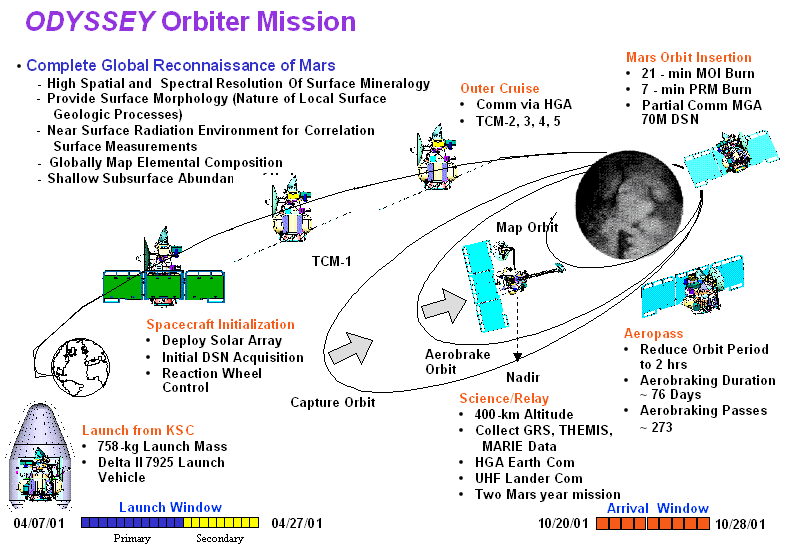 Lançamento em 2001, chegada em 2002

Análise de presença de água

Período menor que 2h

Média de 400 km de altitude
[Speaker Notes: Fontes:http://wn.com/Mars_Express_Images
http://en.wikipedia.org/wiki/2001_Mars_Odyssey]
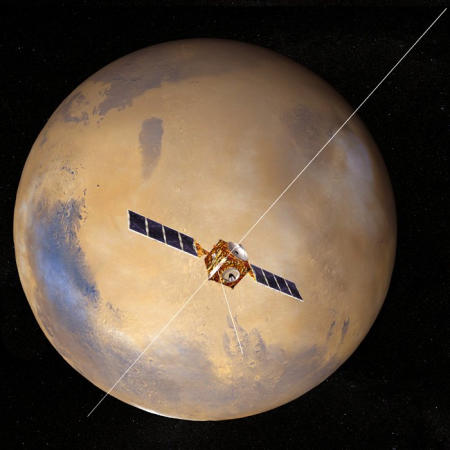 Marte
Mars Express
Maior proximidade dos últimos 60.000 anos

Mesmos objetivos das outras sondas

Órbita elíptica

Distância maior: 10107 km

Distância menor: 298 km

Aterrisador Beagle 2
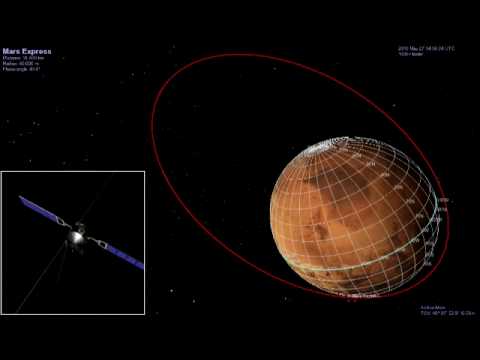 [Speaker Notes: Fontes: http://www.askamathematician.com/2010/05/q-how-does-a-gravitational-sling-shot-actually-speed-things-up/
http://www.spacetoday.org/SolSys/Mars/MarsExploration/MarsExpressBeagle.html]
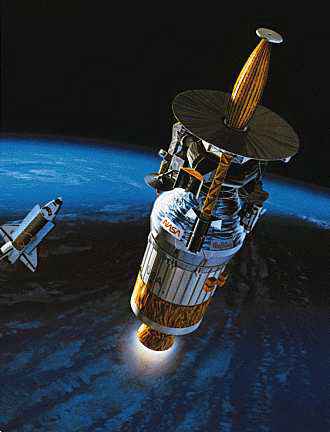 Júpiter
Galileu
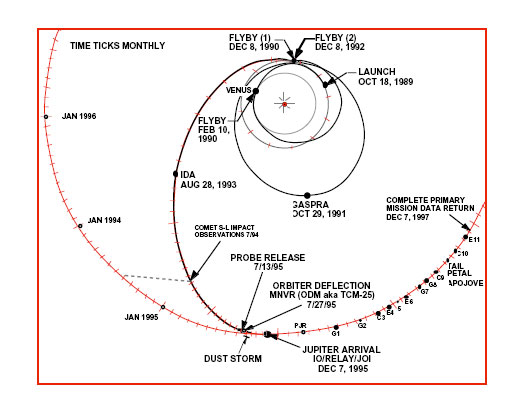 Lançamento em 1989


Estudo das características de Júpiter


Descoberta de Dactyl e Ida


Impacto contra o planeta
[Speaker Notes: Fontes: http://www.zarm.uni-bremen.de/space-science/fundamental-physics/projects/pioneer.html
http://www.britannica.com/EBchecked/media/59922/The-Galileo-spacecraft-and-its-Inertial-Upper-Stage-booster-leaving]
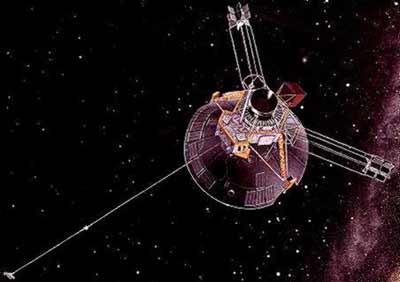 Júpiter
Pioneer 10 e 11
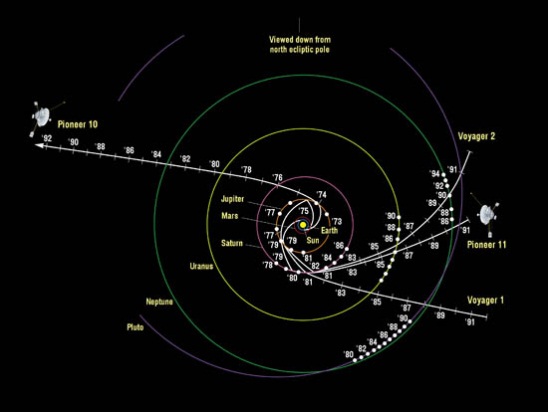 Pioneer 10 lançada em 1972 e Pioneer 11 em 1973


Estudo de Júpiter, suas luas e o cinturão principal de asteróides


Sobrevoo e impacto
[Speaker Notes: Fontes: http://www.jb.man.ac.uk/history/tracking/part1.html
http://space.skyrocket.de/doc_sdat/pioneer-1011.htm]
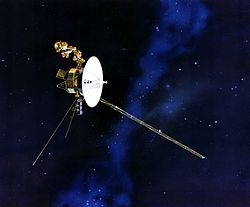 Júpiter
Voyager
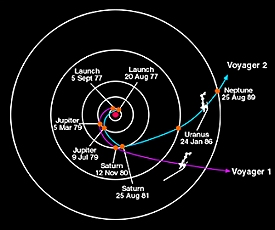 Voyager 2 lançada em agosto e 1 em setembro de 1977.


Voyager 1 não encontrou Urano nem Netuno



Limites do Sistema Solar
[Speaker Notes: Fontes: http://coolcosmos.ipac.caltech.edu/cosmic_kids/AskKids/uranus_travel.shtml
http://pt.wikipedia.org/wiki/Programa_Voyager]
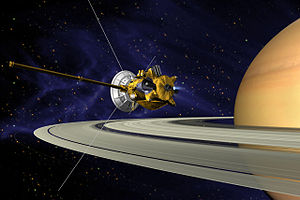 Saturno
Cassini Huygens
Fotografia de um eclipse solar

Lançada em 1997, chegou em 2004

Estudo das luas, geologia e campo magnético

Passou por Vênus

Lagos líquidos de metano

Teste da Relatividade
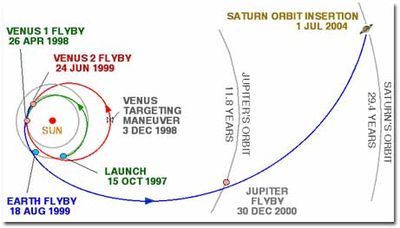 [Speaker Notes: Fontes: http://pt.wikipedia.org/wiki/Cassini-Huygens
 http://pt.wikipedia.org/wiki/Sonda_Cassini-Huygens]
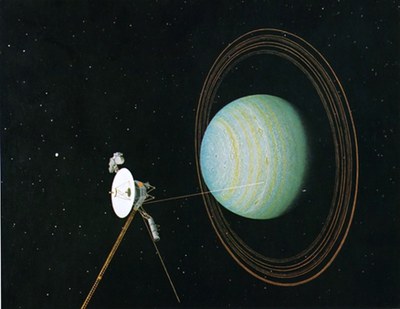 Urano
Voyager 2
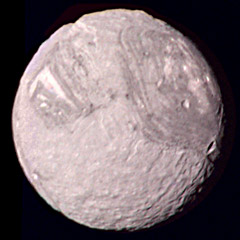 Descoberta de uma atmosfera calma

Giro a quase 90 graus


Anéis


Lua Miranda
[Speaker Notes: Fontes: http://www.thespacereview.com/article/1766/1
http://www.seasky.org/solar-system/uranus-miranda.html]
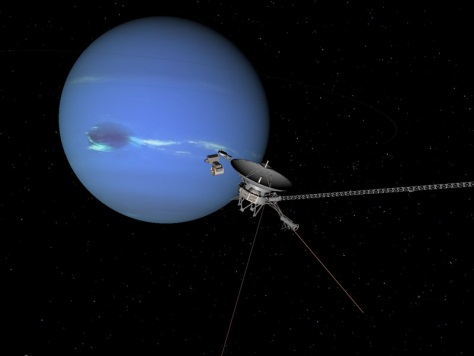 Netuno
Voyager 2
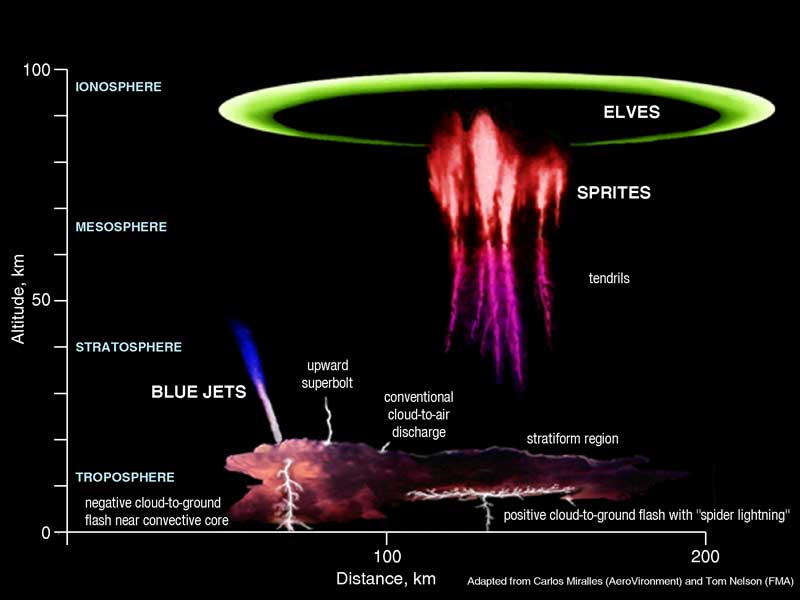 Descoberta de luas


Furacão Olho do Gato


Sprites
[Speaker Notes: Fontes: http://www.shatters.net/celestia/gallery.html
http://it.wikipedia.org/wiki/File:Lightning_sprites.jpg]
Perguntas . . .?